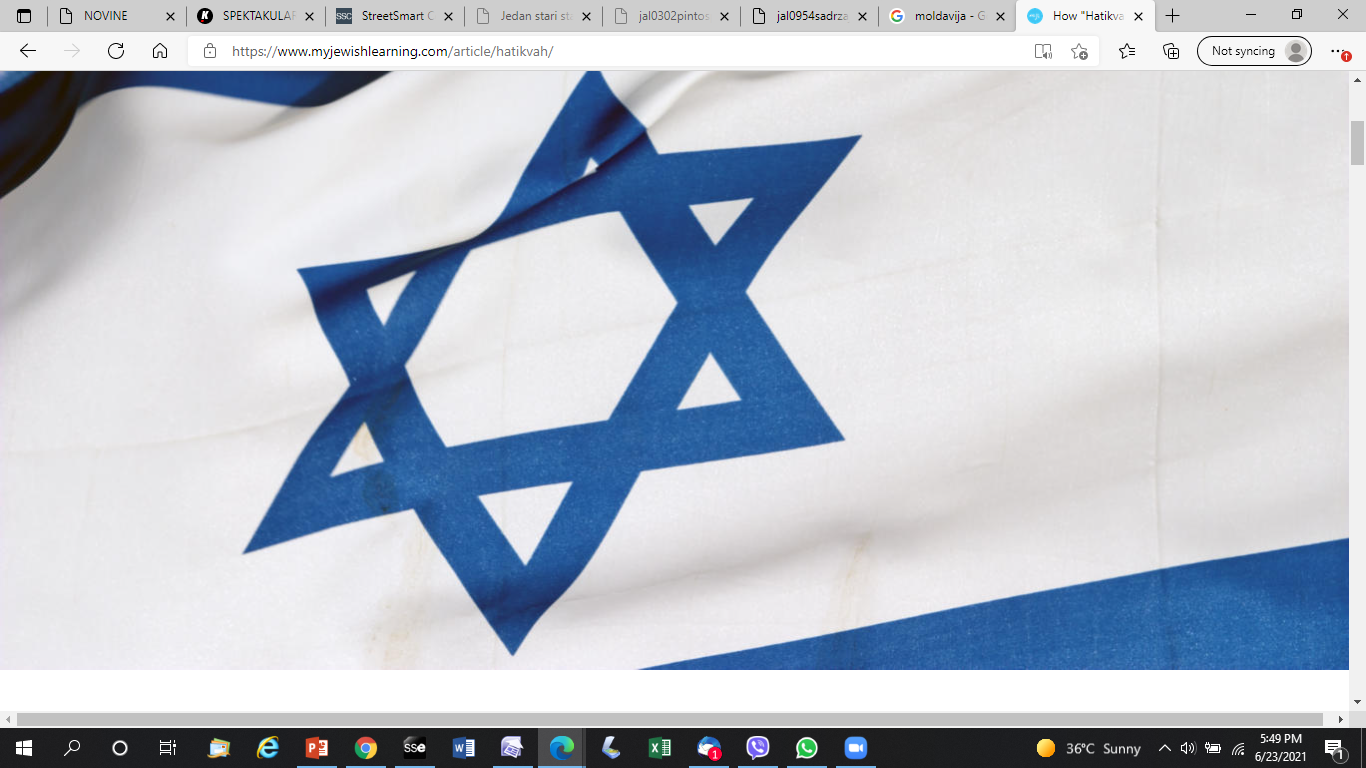 KAKO JE HATIKVA POSTALA HIMNA

KO JE KOME UKRAO MELODIJU
HATIKVA – nada
Tek je 2004 postala zvanicna himna Izraela

Cionisticka himna – 1897  na prvom kongresu u Bazelu
Cionisticka himna od 18. kongresa 1933
Tada je prihvacena I danasnja zastava plavo bela sa Magen Davidom

Napisao Naftali Hertz Imber (1856-1909), 1878 kao pesmu Tikvatenu

Samuel Cohen  napisao muziku
Pevana na proglasenju Izraela 1948
Ali nije do 2004 postala zvanicna himna

Melodija lici na Vltavu od B Smetane iz poeme moja zemlja
Tekst
Kol od baleivav penimahNefesh yehudi homiyah,Ulfa’atey mizrah kadimah,Ayin letsiyon tsofiyah;
Od lo avdah tikvateinu,Hatikvah bat shenot al payim,Lihyot am hofshi be’artzeinu,Eretz tziyon veyerushalayim.
As long as Jewish spiritYearns deep in the heart,With eyes turned East,Looking towards Zion.
Our hope is not yet lost,The hope of two millennia,To be a free people in our land,The land of Zion and Jerusalem.